Section-2 Mineral Identificationpg.68
What you’ll learn
Describe physical properties used to identify minerals.
Identify minerals using physical properties such as hardness and streak.
Physical Properties
Mineral appearance 
Hardness
Luster
Specific gravity
Streak
Cleavage and fracture
Mineral appearance
How it looks like 
What color is it?
Which one of the following is gold? Identify by appearance.
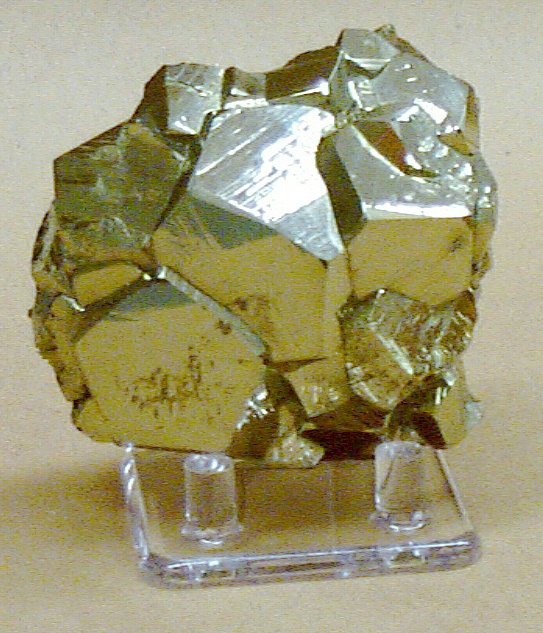 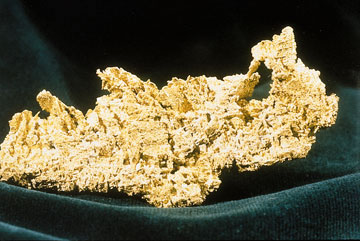 Hardness
A measure of how easily a mineral can be scratched
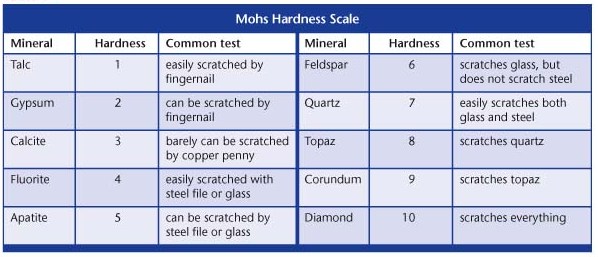 Properties of Minerals
Mohs Hardness Scale
Rating
Mineral
Talc

Gypsum
Calcite

Fluorite
Apatite
Feldspar

Quartz
Topaz
Corundum
Diamond
Testing Method
1	Softest known mineral. It flakes easily when scratched by a fingernail.
2	A fingernail can easily scratch it. 
3	A fingernail cannot scratch it, but a copper penny can.
4	A steel knife can easily scratch it.
5	A steel knife can scratch it.
6	Cannot be scratched by a steel knife, but it can scratch window glass.
7	Can scratch steel and hard glass easily.
8	Can scratch quartz.
9	Can scratch topaz.
10	Hardest known mineral. Diamond can scratch all other substances.
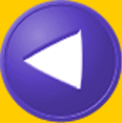 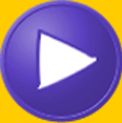 Luster
The way a mineral  reflects a light luster.
Either metallic or nonmetallic
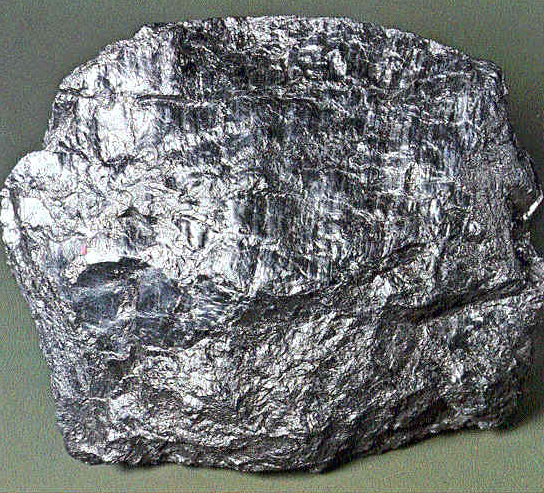 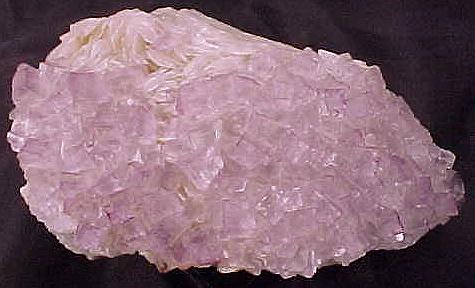 19 times heavier
Specific Gravity
The specific gravity of a mineral is the ration of its weight compared with the weight of an equal volume of water.
Gold has specific gravity of 19
It means gold is 19 times heavier than water.
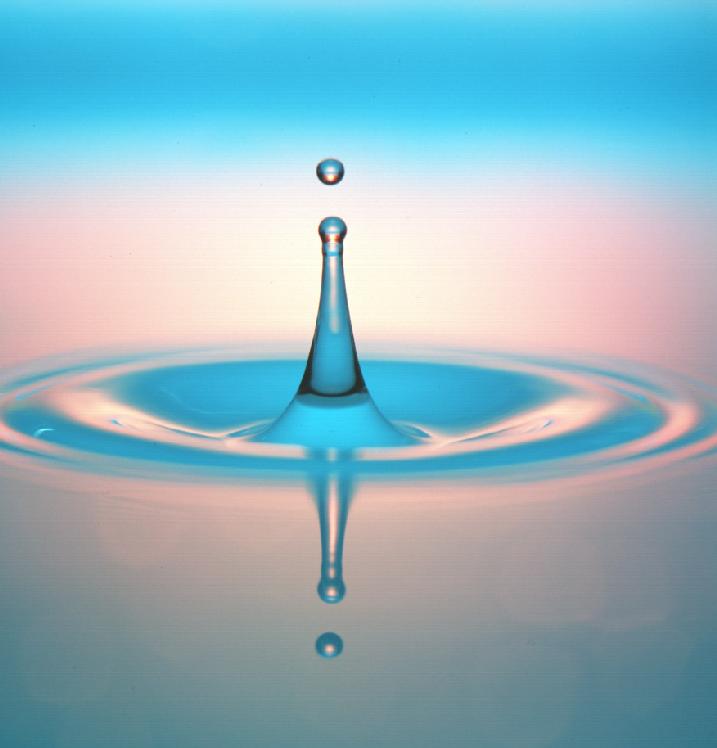 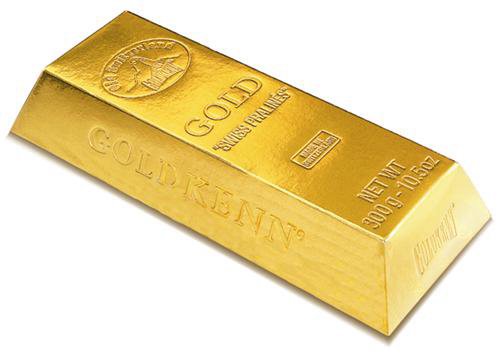 Specific gravity
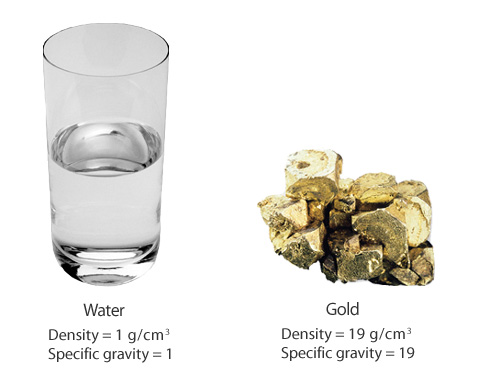 Streak
When a mineral is rubbed across a piece of porcelain tile a streak of powdered mineral is left behind.
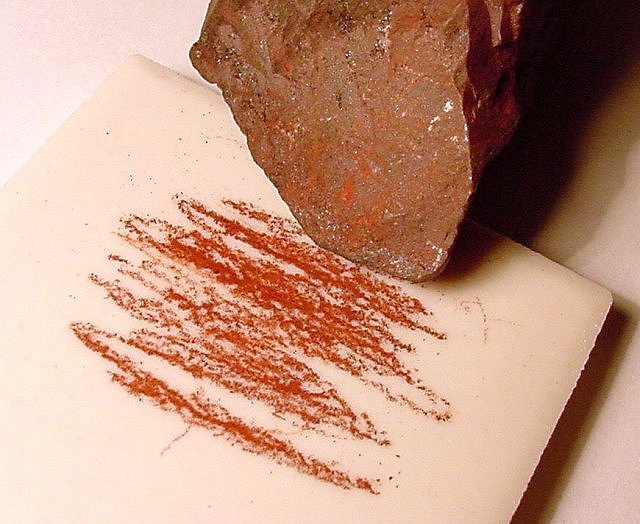 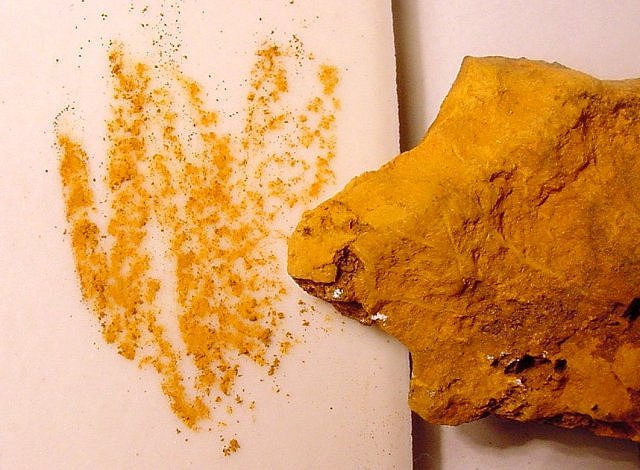 Cleavage
Cleavage is the way that mineral breaks.
Minerals that break along smooth, flat surfaces have cleavage.
Mica has cleavage
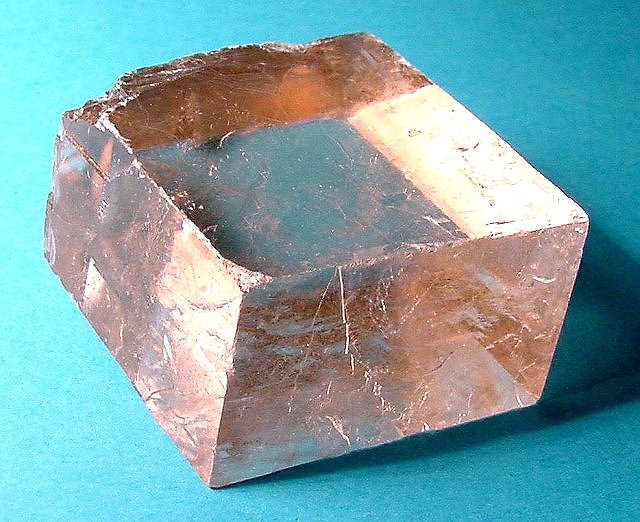 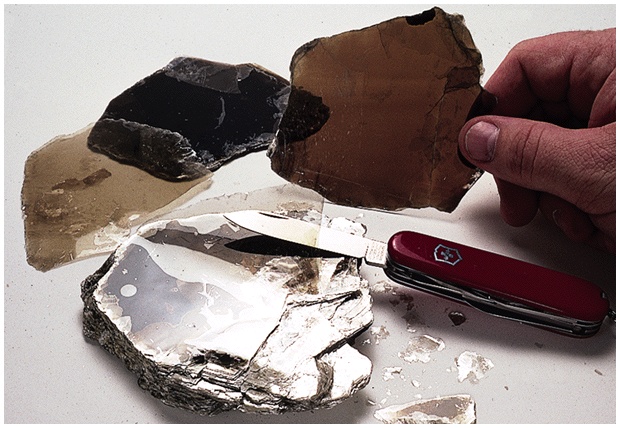 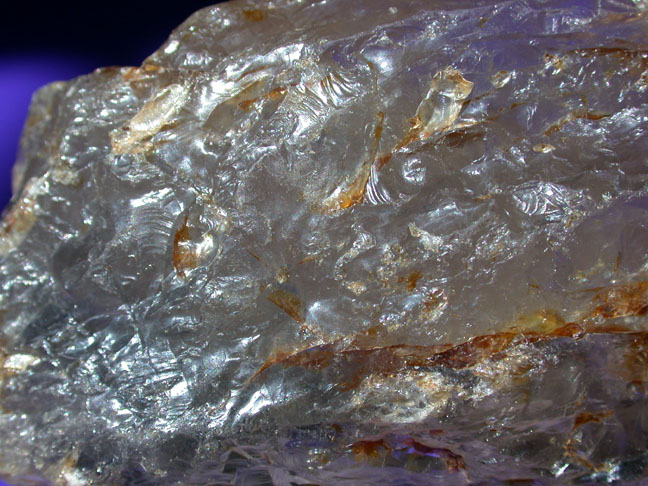 quartz
and Fracture!...
Mineral that breaks uneven, rough, or jagged surfaces have fracture.
Quartz has fracture
Identify the minerals below for cleavage and fracture
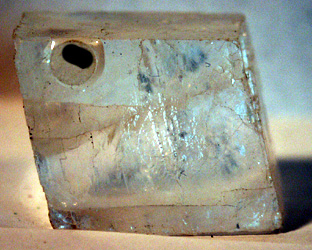 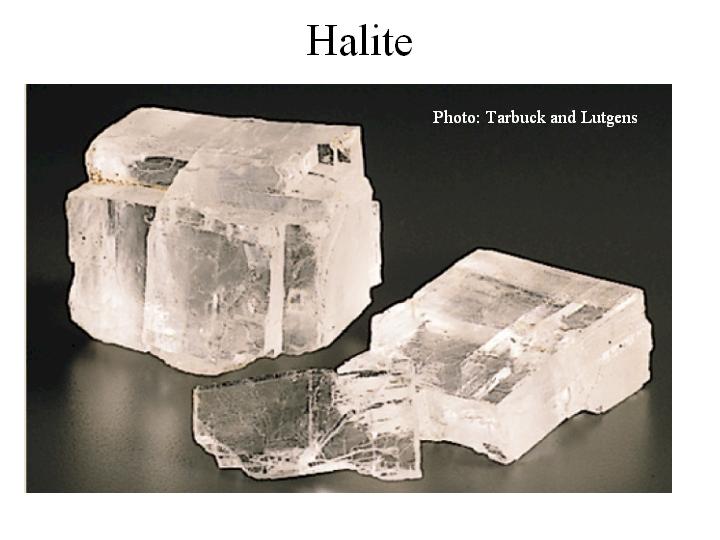 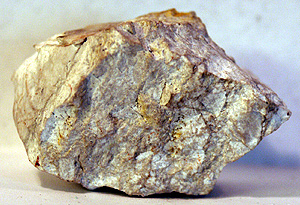 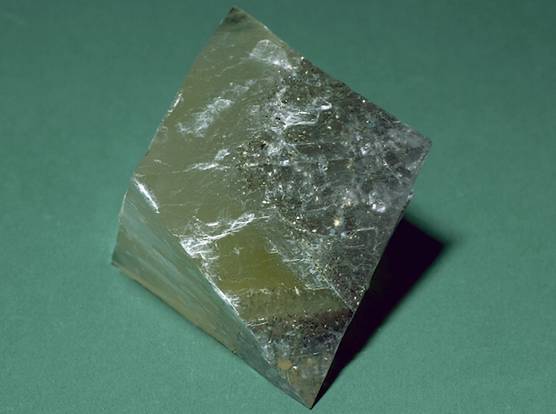 CLEAVAGE
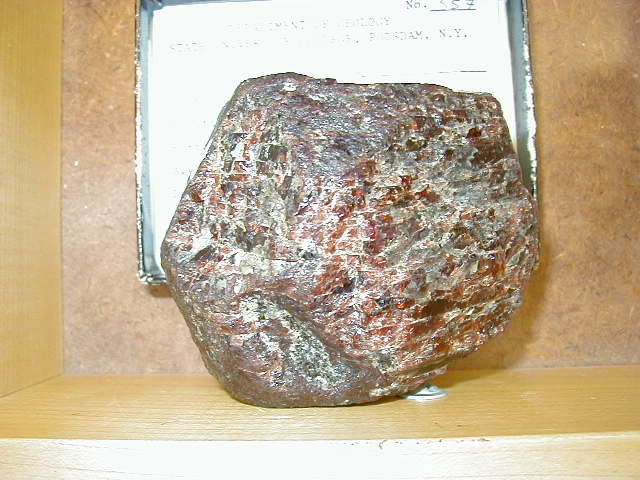 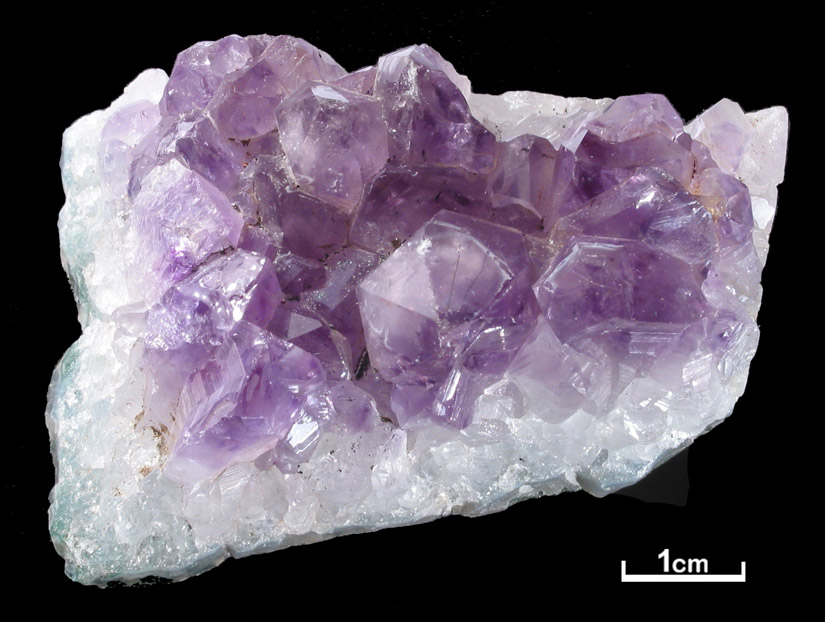 FRACTURE
in
Brain pop movieTim and Mobby
[Speaker Notes: Baska bilgisayarda tekrardan object properties altndaki movie adresinin guncellenmesi gerekir.]
An illustration appearance:luster,color and streak
An illustration cleavage and fracture
How to find and process gold
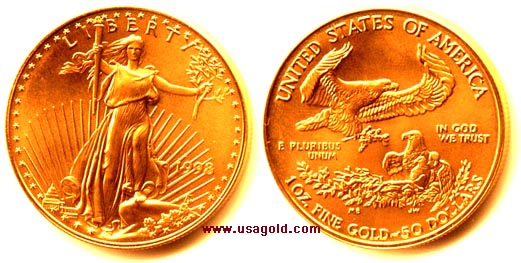 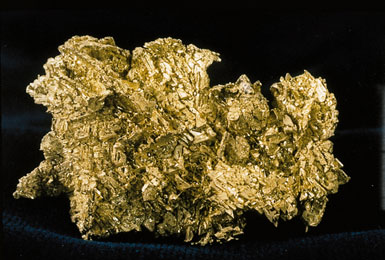 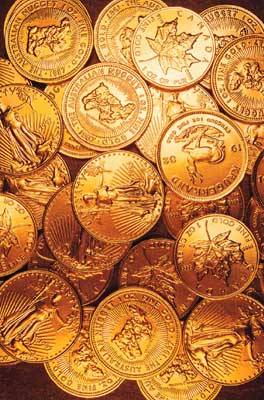 [Speaker Notes: Baska bilgisayara tasindigi zaman linkerlinin tekrardan duzenlenmesi gerekir]
Mineral identification video
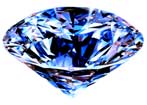 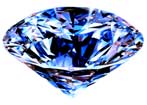 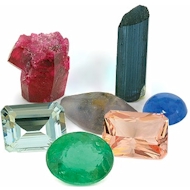 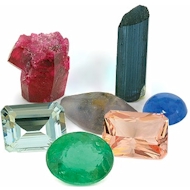 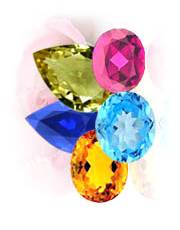 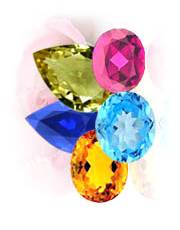 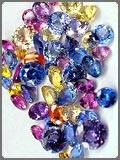 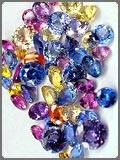 [Speaker Notes: Baska bilgisayra tasindigi zaman linklerinin tekraradan duzenlenmesi gerekir.]
This powerpoint was kindly donated to www.worldofteaching.com




http://www.worldofteaching.com is home to over a thousand powerpoints submitted by teachers. This is a completely free site and requires no registration. Please visit and I hope it will help in your teaching.